Horizonte Europa, nuevo programa marco
Esther Rodríguez Blanco
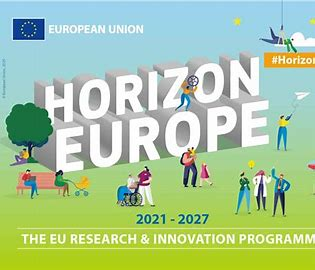 2025-2027. Test para nuevas iniciativas
Consolidar tendencias:
Enfoque a impacto
Conexión con otros fondos y niveles de gobernanza
Salto de escala
Mantener y reforzar programas de éxito
	Atracción talento: ERC, MSCA
	EIC
ALIGN, ACT, ACCELERATE
Bigger programme
Reinforce ERC & MSCA
Reform EIC & boost investments
[Speaker Notes: Momentum (Europe’s choice). R&I at the center
Make Europe competitive…
Deliver EU-added value (more money, use of structural funds to cover all projects)
Experimental unit
Excellence:
Excellence criterion
ERC &MSCA
EIC
Industrial investment in R&I
Council
Revisting partnerships
Simpler rules
Societal Challenges
Council
Mission governance outside the FP
R&I ecosystem: 
R&T infrastructures, 
increase cofunding, SoE, national reforms
Drive radical simplification (eliminate EIT. EIE). Less prescriptive calls.
Innovation procurement
Granular approach to international cooperation
Embrace dual use]
Oportunidades en todo Horizonte Europa
Planes de incentivación
EUROCIENCIA
[Speaker Notes: FACTORES

Duración de los programa marco 5-7 años
Volumen 30-50-80-90
Evolucion I+D en España
EUROINGENIO 2010]
Impacto estructural en las instituciones
WORK PROGRAMMES. ELEGIBILITY & FUNDING
GRANT AGREEMENT OBLIGATIONS
CARRERA INVESTIGADORA
MSCA. MSCA-COFUND
ERC
Proyectos específicos de carrera (programa ERA)

CIENCIA ABIERTA
EOSC
Programa ERA

GÉNERO
GENDER EQUALITY PLANS (GEP) Elegibilidad
GENDER DIMENSION in RESEARCH
FUNDING OPPORTUNITIES and SPECIAL MEASURES
Artículo 14. VALUES. GENDER MAINSTREAMING

Artículo 17. COMMUNICATION, DISSEMINATION, OPEN SCIENCE AND VISIBILITY

Artículo 18. SPECIFIC RULES FOR CARRYING OUT THE ACTION. Recruitment and working conditions for researchers
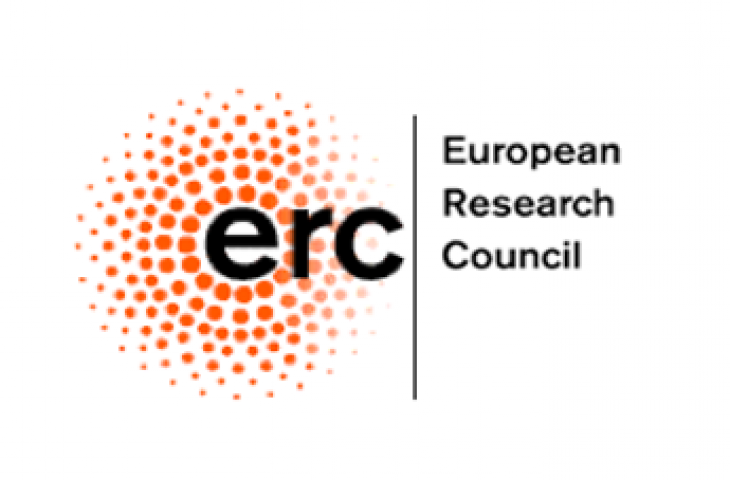 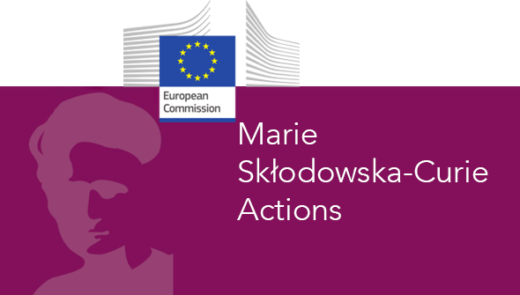 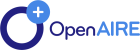 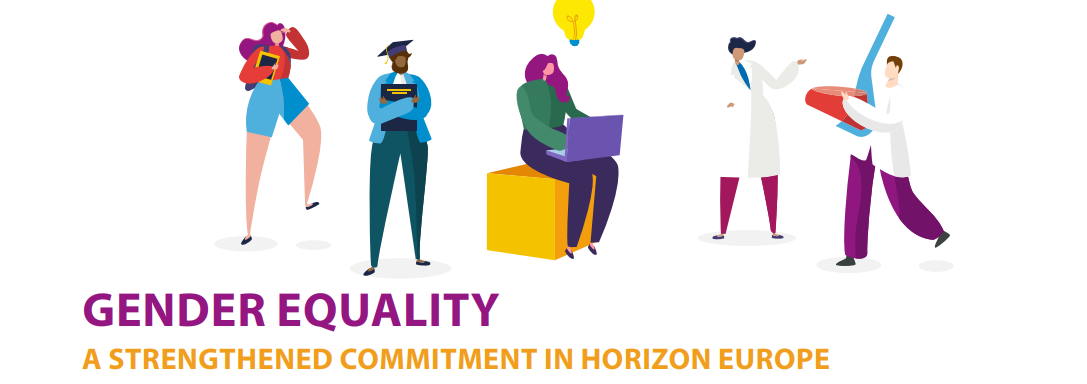 40 años construyendo Europa a través del programa marcoEuropa para hacer ciencia, ciencia para hacer Europa